Things Emergency Managers Want Faith-Based Organizations to Know
Miriam Gelo
Voluntary Agency Liaison
Federal Emergency Management Agency
June 27, 2002
Levels of Emergency Management
Local EM has the responsibility to coordinate the local emergency response efforts. 
Develop local emergency response plans

State/Tribal/Territorial (STT) EM provides resources to affected areas and requests Federal assistance.
Develop State plans
State Voluntary Agency Liaison (VAL)
State Voluntary Organizations Active in Disaster (VOAD)

Federal EM would support the STT when requested and approved by the President of the United States.
If Federally declared, Federal resources, commodities, assets, programs may become available.
FEMA Voluntary Agency Liaison (VAL)
National VOAD
[Speaker Notes: Vals sate and fed
map]
Engaging in Response and Recovery
Response: 
Sheltering: Access and Functional Needs, Pets, COVID
Feeding: Cultural considerations
Donations Management: Warehouse space, Collection point, Sorting
Volunteer Management: Reception Center

Recovery:
Long-Term Recovery Group
Providing resources
What Houses of Worship Need to Know About the FEMA Disaster Aid Process
Are you prepared?
Connect with your local Emergency Manager and first responders for information
The National Flood Insurance Program
Document your inventory

Small Business Administration
First step – apply for a low-interest loan
Non-critical vs Critical services

Insurance
Submit insurance claim
Avoid duplication of benefits
What Houses of Worship Need to Know About the FEMA Disaster Aid Process
Application Process
Area must have received a federal disaster declaration
Coordinate with your local or state emergency managers for applicant briefing schedules
Submit a Request for Public Assistance through the Grants Portal within 30 days of the date of a Presidential disaster declaration
What You will Need to Provide 
Evidence of federal or state tax-exempt status or other documents indicating nonprofit status, such as bylaws or articles of incorporation. 
Pre-disaster evidence of incorporation/charter/bylaws. 
A Data Universal Number Systems number established with the government.
Supporting documentation establishing lease or ownership of the building, proof of use, and proof of insurance. 
If eligibility is granted, the following will need to be submitted: A list of sites damaged; “before and after” pictures; and information about any historic structures.
Continuity of Operations
Essential Functions
Delegations of Authority
Succession Planning
Alternate Facilities
Interoperable communications
Vital Records and Databases
Human Capital
Test, Training, and Exercise Program
Plans for Devolution and Reconstitution
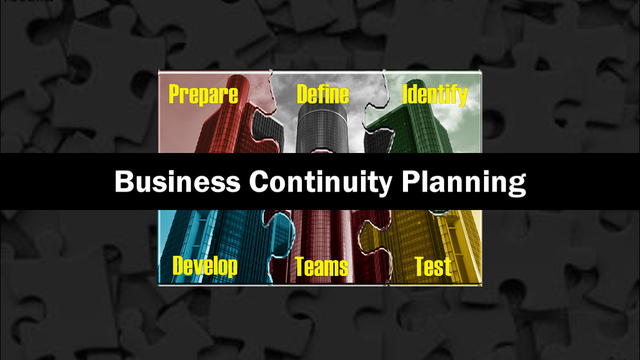 Resources
DHS Center for Faith-Based and Neighborhood Partnerships - To sign up for the email listserv or contact the center: send email to Partnerships@fema.dhs.gov
Website: https://www.dhs.gov/faith

Voluntary Agency Coordination - To sign up for the email listserv or contact the Voluntary Agency Liaisons: send email to VAL-Team@fema.dhs.gov 
Website: https://www.fema.gov/emergency-managers/individuals-communities/voluntary-organizations

The Voluntary Organization Information System for Engagement: https://fema.connectsolutions.com/voise/ 

To request or inquire about Donations offers, email: Donations@fema.dhs.gov
Website:  www.fema.gov/Donate

For a list of non-profit donation needs: https://fema.connectsolutions.com/donations ­­­­­­­­­­­­­­­­­­­­­­­­­­­­­­­­­­­­

National Voluntary Organizations Active in Disaster: https://www.nvoad.org/
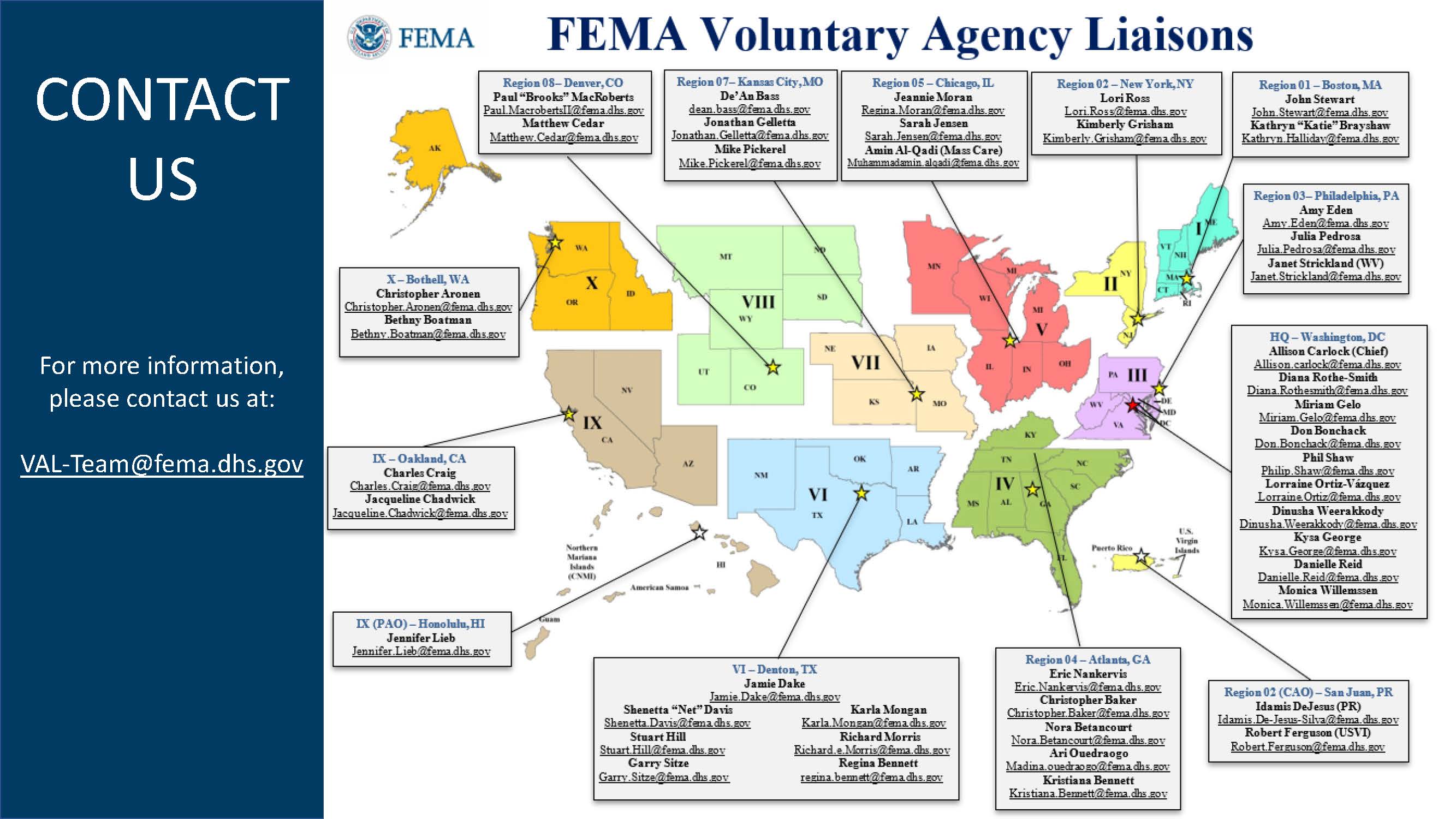